The Amplification of Justification
Romans 5:12-16
Quick Recap (Rom 5:1-11)
In chapter 5 the apostle Paul has taught that the love of God demonstrated in sending Jesus gives us confidence about where we stand before God.
Because we are justified we know God has made peace with us through the atoning work of Jesus
Because we are justified we know God has made peace with us through the atoning work of Jesus
Because we are justified we know God has made peace with us through the atoning work of Jesus
 we know God sent Jesus to die for us while we were sinful, ungodly enemies…. Therefore, we know that we are saved from God’s wrath
We know that the death of Jesus reconciles us to God, giving us the ability to rejoice and celebrate
Death Spread to all (Rom 5:12-13)
Rom 5:12-13 “12 Therefore, just as through one man sin entered the world, and death through sin, and thus death spread to all men, because all sinned— 13 (For until the law sin was in the world, but sin is not imputed when there is no law.
The connection to Romans 5:1-11 seems to be that Paul is explaining why we need reconciliation with God. Notice that Romans 5:11 ended with that thought
We rejoice in God through Jesus because through Jesus we have now received reconciliation
Verse 12 begins with the word, “Therefore.” Paul is connecting back to his previous thought and reconciliation is the most natural connection to his discussion about where we stand before God.
Death Spread to all (Rom 5:12-13)
Rom 5:12-13 “12 Therefore, just as through one man sin entered the world, and death through sin, and thus death spread to all men, because all sinned— 13 (For until the law sin was in the world, but sin is not imputed when there is no law.
“Notice that verse 12 appears to be a broken comparison. Paul starts with “just as” but never gives a “so also” in this verse. The completed comparison is most likely found in verse 18. “Therefore, as one trespass led to condemnation for all, so one act of righteousness leads to justification and life for all.” I think we can see this would have been the contrast that Paul was beginning to draw in verse 12. Sin came into the world through one man, and death through sin, so also life came into the world through one man. Paul never finishes that statement in verse 12, rather giving an explanation about sin and death from verses 13-15.”
Death Spread to all (Rom 5:12-13)
With Paul relating the effects of Adam and his sin, it is important for us to know the story of Adam and Eve in the Garden of Eden. The garden is a picture of perfection, a picture of paradise. There is no sin. Everything that God has created has been good. Genesis 3:8 reveals that God was dwelling with Adam and Eve in the garden to some extent that God is considered walking in the garden and Adam and Eve could hide themselves from the presence of God. But with Adam and Eve, sin was introduced into the creation that did not exist before. Since Adam sinned, the immediate consequence of sin is separation from God. Immediately, Adam and Eve are expelled from the garden, picturing a separation from God and his presence. A person cannot be in the presence of God with the problem of sin, so they are expelled from the garden to keep them from the tree of life. One cannot have eternal life and have sin. Sin has the consequence of spiritual death, which is separation from God..”
Death Spread to all (Rom 5:12-13)
Rom 5:12-13 “12 Therefore, just as through one man sin entered the world, and death through sin, and thus death spread to all men, because all sinned— 13 (For until the law sin was in the world, but sin is not imputed when there is no law.
The point made previously is reflected in Rom 5:12
We are spiritually separated from God because all of us sin
We are under condemnation because of our own personal sins
Each one of us has broken God’s law and for this reason we suffer spiritual death
We do not physically die because one of us sins… we spiritually die (become separated from God) because of our sins
We can only be condemned for our own sine, otherwise God is unjust to charge with crimes we did not commit
This fits well with Ezek 18:20
We are going to be rewarded and punished based upon what we do, not what others do
As Paul states, death spread to all because all sinned
[Speaker Notes: Ezek 18:20 “20 The soul who sins shall die. The son shall not bear the guilt of the father, nor the father bear the guilt of the son. The righteousness of the righteous shall be upon himself, and the wickedness of the wicked shall be upon himself.]
Death Spread to all (Rom 5:12-13)
Rom 5:12-13 “12 Therefore, just as through one man sin entered the world, and death through sin, and thus death spread to all men, because all sinned— 13 (For until the law sin was in the world, but sin is not imputed when there is no law.
Paul continues in verse 13 by pointing out that sin was in the world before the Law of Moses
It is not possible for Paul to say that sin was in the world before there was any law. Paul taught earlier that where there is not law, there cannot be transgression (Romans 4:15)
The context of our study in Romans has been about the Law of Moses and Paul continues speaking about the Law of Moses here
Even before the Law of Moses was given, sin was in the world
The implication is that there were laws given before the Law of Moses because sin is not counted where there is no law
Death Spread to all (Rom 5:14)
Rom 5:14 “14 Nevertheless death reigned from Adam to Moses, even over those who had not sinned according to the likeness of the transgression of Adam, who is a type of Him who was to come.
"Death reigned: Ungodliness gripped the world. "Held sway over mankind (Phi), (1 Peter 3:19-20). A mere reading of Genesis provides many examples of spiritual death reigning in the world prior to the Law of Moses (Cain, his descendants, the flood, Sodom and Gomorrah, Joseph's brothers)
[Speaker Notes: Mark Dunagan Beaverton Church of Christ]
Death Spread to all (Rom 5:14)
Rom 5:14 “14 Nevertheless death reigned from Adam to Moses, even over those who had not sinned according to the likeness of the transgression of Adam, who is a type of Him who was to come.
“According to the like of the transgression of Adam”
Spiritual death reigned, even though men didn't sin exactly like Adam had sinned.
The point is that sin, in any of its manifestations, brings death…Sins of omission kill as well as sins of commission
Violation of one law of God kills, as well as violation of another law
We can never adopt the attitude that says that God doesn’t care about some sins
[Speaker Notes: Mark Dunagan Beaverton church of Christ.net]
Death Spread to all (Rom 5:14)
Rom 5:14 “14 Nevertheless death reigned from Adam to Moses, even over those who had not sinned according to the likeness of the transgression of Adam, who is a type of Him who was to come.
“According to the like of the transgression of Adam”
POINT TO NOTE
Since these people died as a result of their own sin and it wasn't like Adam's, then they surely didn't die from Adam's sin
The distinction between theirs and Adam's would be non-existent if they had died because of Adam's sin. People die because of their own sins
[Speaker Notes: Mark Dunagan Beaverton church of Christ.net]
Death Spread to all (Rom 5:14)
Rom 5:14 “14 Nevertheless death reigned from Adam to Moses, even over those who had not sinned according to the likeness of the transgression of Adam, who is a type of Him who was to come.
“Who is a type of Him who was to come”
Adam is the "who" in this verse and Jesus is "of him that was to come“
Adam was the father of the race as it fell under bondage to sin
Christ is the father of the race as it finds salvation from God by grace
[Speaker Notes: Mark Dunagan Beaverton church of Christ.net]
The Gift of Grace (Rom 5:15)
Rom 5:15 “15 But the free gift is not like the offense. For if by the one man’s offense many died, much more the grace of God and the gift by the grace of the one Man, Jesus Christ, abounded to many.
In our previous lesson we talked about the tension that exists between verse 12 and verses 15-19. Verse 12 says that death spread to all because all of us sin. Verses 15-19 says that we were made sinners because of Adam’s disobedience
Verse 14 was a very important verse that must be applied to verses 15-19
Paul said that Adam was a type of the one to come. Both the action of Adam and the action of the one to come (Jesus) affected humanity
The good news is that what Jesus did was not like what Adam
The effect was the same, but the act was not the same
The free gift of Jesus is not like the trespass of Adam
The Gift of Grace (Rom 5:15)
Rom 5:15 “15 But the free gift is not like the offense. For if by the one man’s offense many died, much more the grace of God and the gift by the grace of the one Man, Jesus Christ, abounded to many.
Adam’s affect on humanity was that many died (spiritual death)
Jesus has done something of greater weight and impact. Jesus’ affect on humanity was grace… Grace has abounded for many
Because of what Adam did, many died. Because of what Jesus did, many have grace abounding
Paul calls what Jesus did a gift. Further, it is by the grace of Jesus that the gift of grace overflowed to many
The Gift of Grace (Rom 5:15)
Rom 5:15 “15 But the free gift is not like the offense. For if by the one man’s offense many died, much more the grace of God and the gift by the grace of the one Man, Jesus Christ, abounded to many.
As we noted last week, but need to note again, we have to consider the parallel and hold that parallel intact
Paul cannot be saying that everyone is lost because of Adam’s sin because the answer would be that everyone is saved because of Jesus’ grace… This does not fit the rest of the scriptures
In the same way, Paul cannot be saying that what we did brought our sin and what we did brought our salvation. This will not work either… In Romans 5:6 Paul taught that Christ died while we were helpless. We could not do anything to bring about our salvation
The Gift of Grace (Rom 5:15)
Rom 5:15 “15 But the free gift is not like the offense. For if by the one man’s offense many died, much more the grace of God and the gift by the grace of the one Man, Jesus Christ, abounded to many.
Paul is impressing upon us the undeserved nature of Christ’s work. Adam’s transgression introduced sin and death into the world. But Jesus introduced grace into the world
The grace of Jesus reverses the power of sin. God is displaying his glory over judgment and over condemnation
God’s purpose is not to destroy us with his wrath. God’s overwhelming, overflowing purpose is to save us. Sin and death do not triumph or reign over us. Paul will expand on this thought as he continues through chapter 5 and keep teaching about it in chapter 6
The Gift of Grace (Rom 5:15)
Rom 5:15 “15 But the free gift is not like the offense. For if by the one man’s offense many died, much more the grace of God and the gift by the grace of the one Man, Jesus Christ, abounded to many.
One point that we see throughout this section is Paul emphasizing the “one man” against the “many.
Instead of saying, “Adam” or “Jesus” repeatedly, Paul says, “one man.” One man affected many
 Notice that it is through one man that grace flows. It is not through two men or many men that one is finding the grace of God
 God’s grace flows only through one man, Jesus, and no one else
Grace does not flow through other humans. Grace does not flow through a church. Grace only flows, it overflows, through Jesus
The Gift of Grace (Rom 5:16)
Rom 5:16 “16 And the gift is not like that which came through the one who sinned. For the judgment which came from one offense resulted in condemnation, but the free gift which came from many offenses resulted in justification
Paul continues to compare the impact of pivotal choices made by two men at two points in the history of the world
Adam, on the one hand, introduced sin into a world that knew no sin. He was the first to break God's command
Jesus, born as a man thousands of years later after many, many had sinned and broken God's law, chose to become the source of God's free gift of grace
[Speaker Notes: Bibleref.com]
The Gift of Grace (Rom 5:16)
Rom 5:16 “16 And the gift is not like that which came through the one who sinned. For the judgment which came from one offense resulted in condemnation, but the free gift which came from many offenses resulted in justification
He did this by dying on the cross to pay for human sin
His one action brought justification from God for everyone who receives it by faith
Adam, by sinning, brought death and condemnation to all
Jesus, by not sinning and then dying, brought justification to all who believe
This "justification" is a declaration, as if in a courtroom setting. No person is actually righteous (Romans 3:10, 23), but Christ's sacrificial death pays our penalty, allowing us to have peace with God (Romans 5:1)
[Speaker Notes: Bibleref.com]
Key Summary Points
We are separated from God because of our own actions, not Adam’s… We can’t blame Adam for our sinful state… We are sinners and we are separated from God because we chose to sin

We live in a world of corruption, ruin, and depravity because Adam allowed sin and death to enter the world by his disobedience…..  But don’t be too hard on Adam because we have already noted that we have sinned too. We are not any better than him… But we do not live in paradise and in presence of God like he did. ..The world changed when he sinned.

the world changed again with Jesus… Adam introduced sin and death, but Jesus has introduced overflowing grace for our many trespasses… . Jesus is greater than any sin we have committed… Justification can be found in Jesus, and in Jesus alone
[Speaker Notes: Brent Kercheville]
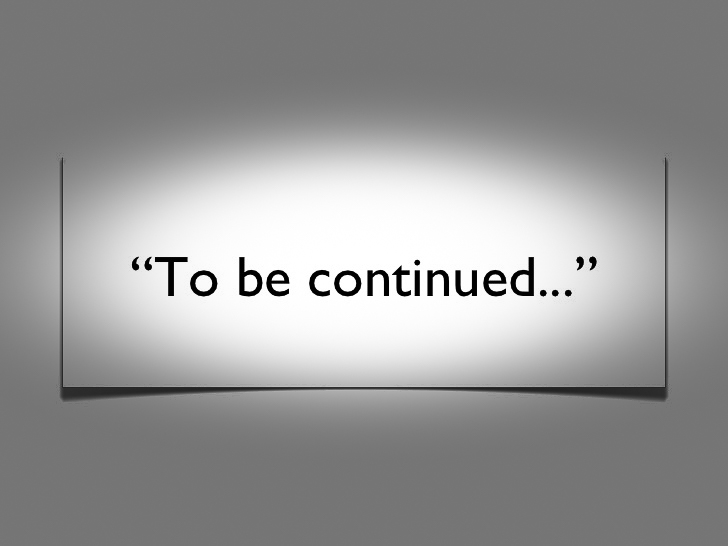